Embedding Power BI reports in your own portal
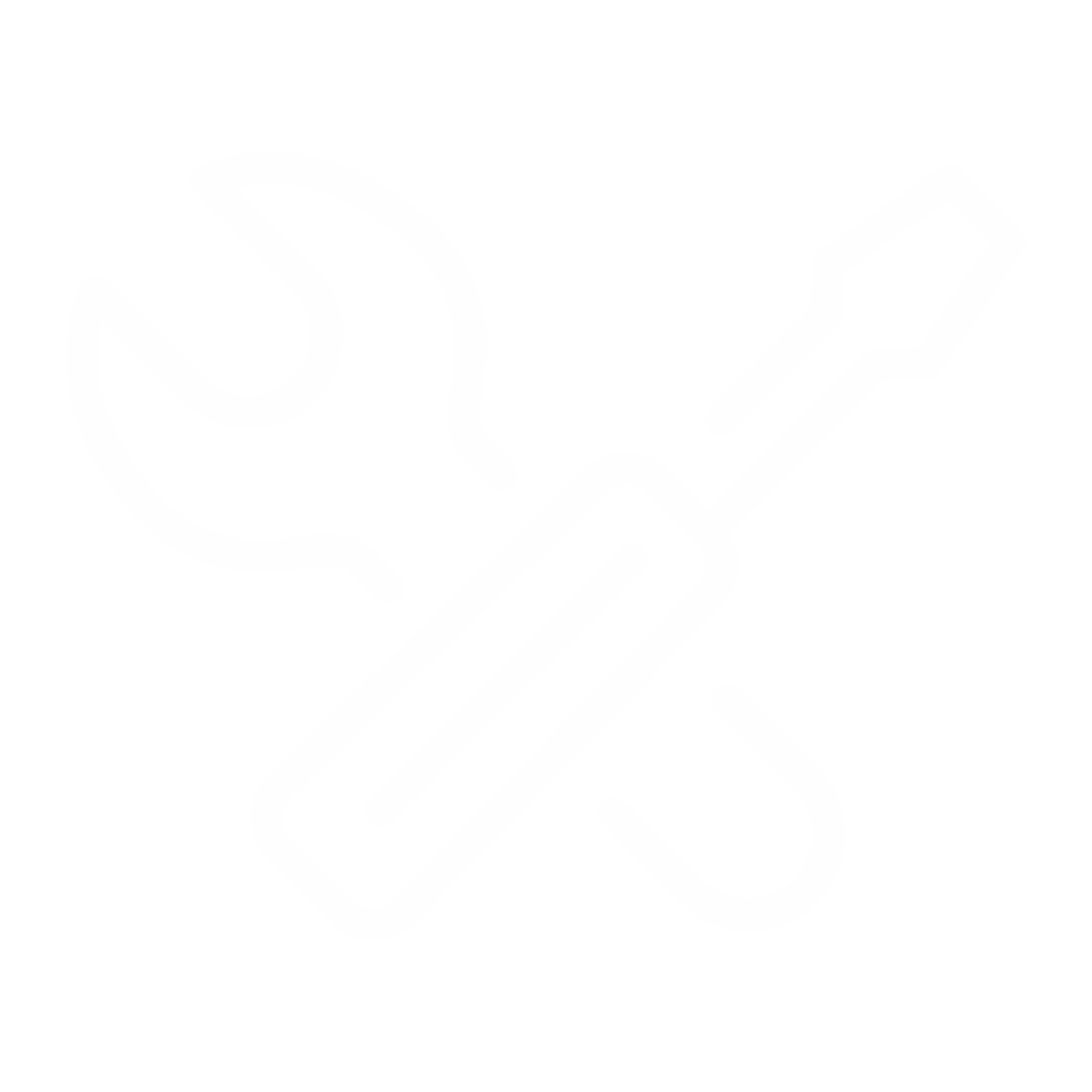 Joël Vangrunderbeeck
Eager to learn, happy to share...
BI Consultant @Bmatix
Joel.vangrunderbeeck@bmatix.be
https://www.linkedin.com/in/joël-vangrunderbeeck/
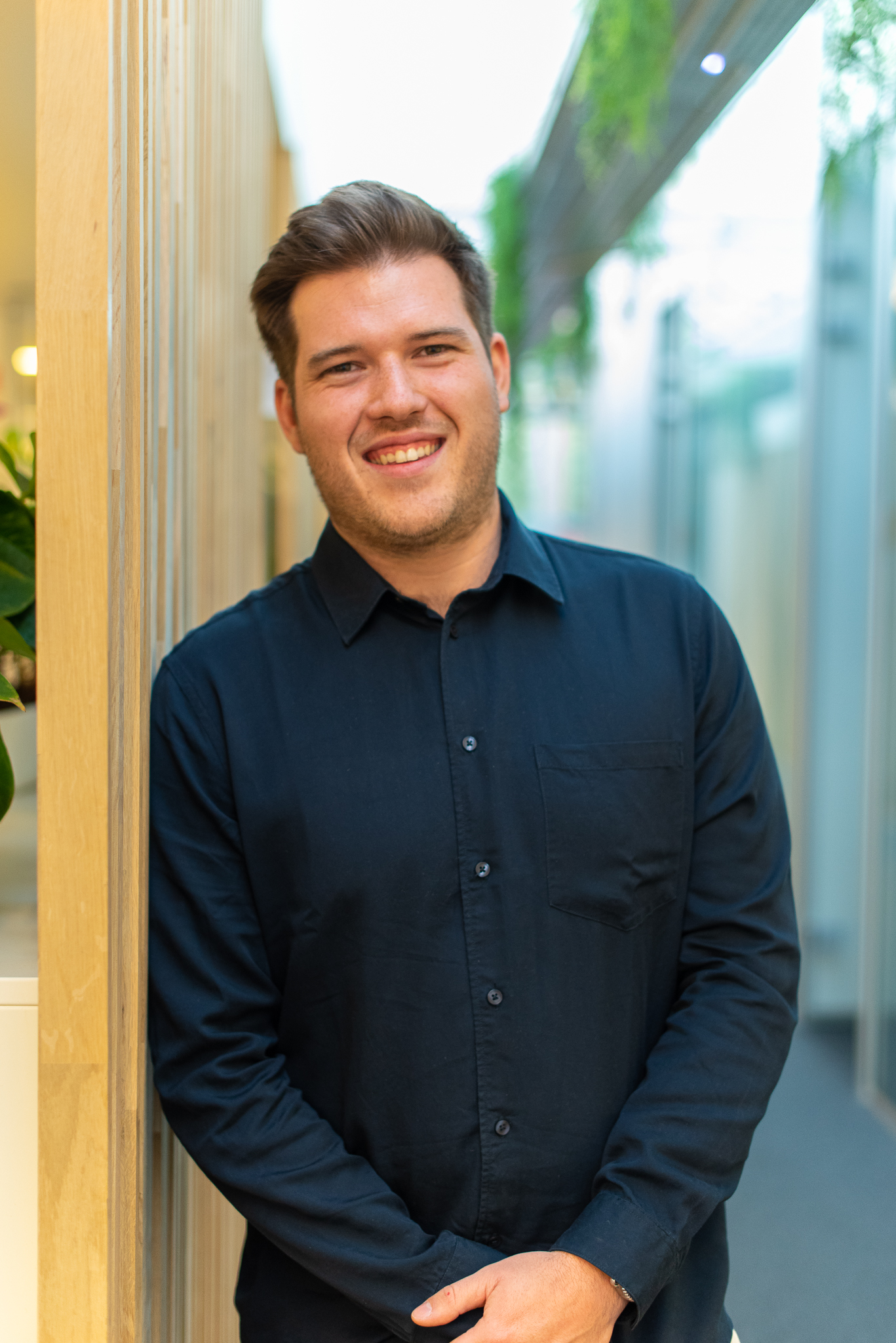 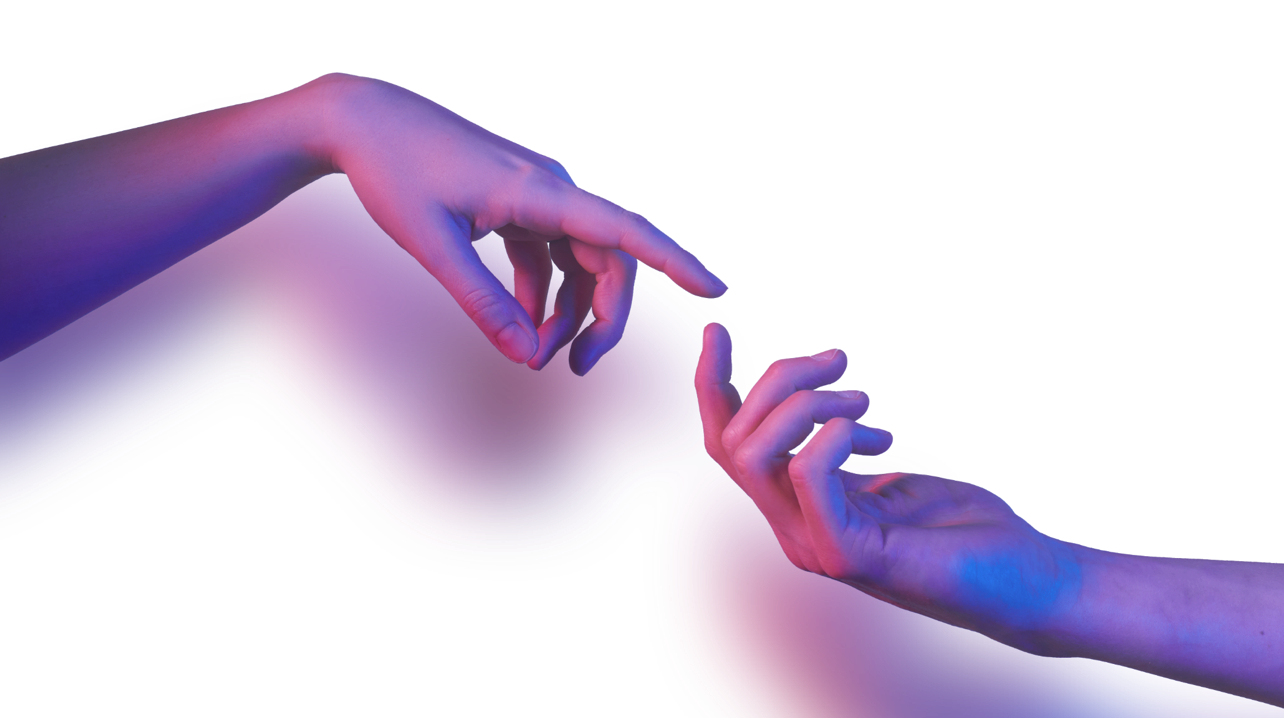 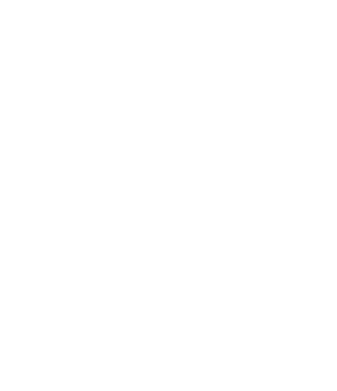 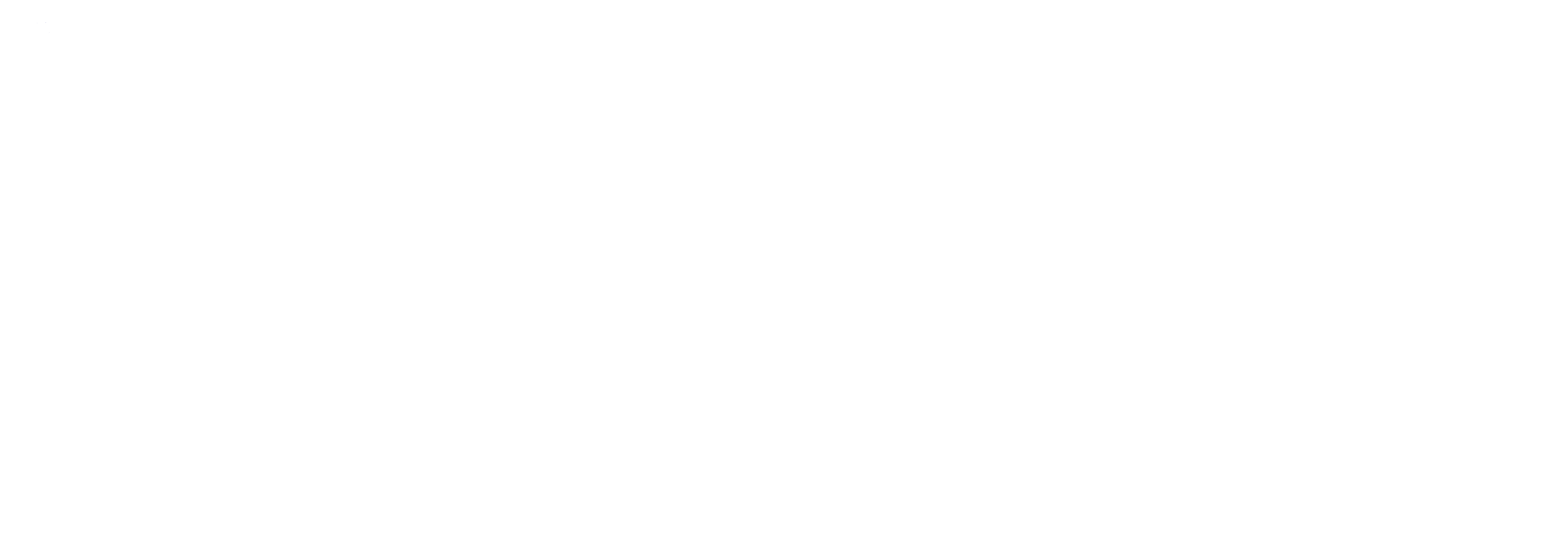 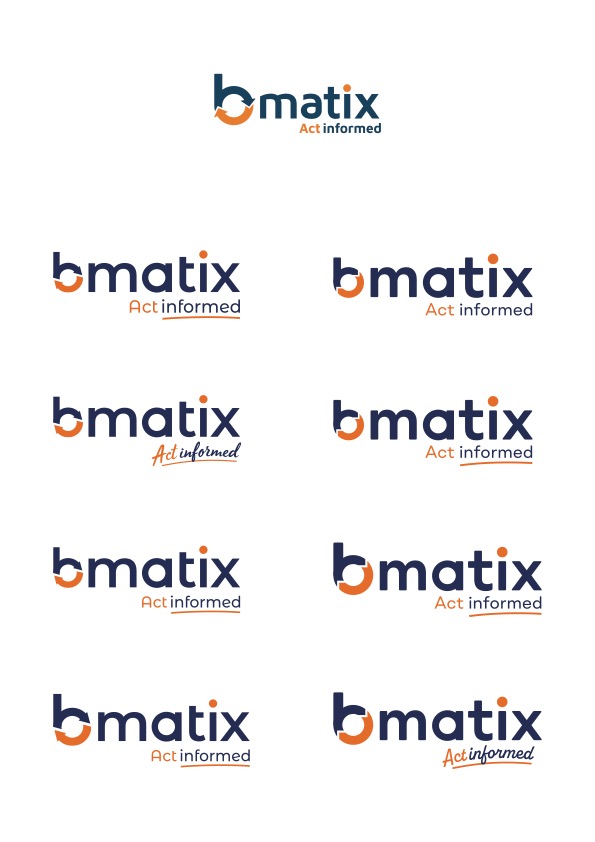 Bmatix Belgium and Luxembourg
Belgium ±60
Founded
Financials
Offices
Luxemburg ±14
2010
>7.5M €
4
Headcount
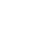 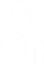 >74
Belgium
Kontich

Genk

Heusden
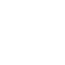 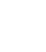 Luxemburg
Average  experience
>8 yrs
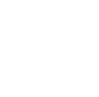 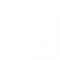 Belgium
Luxemburg

The Netherlands

Switzerland
Active Customers
>70
3
What we do
Consultancy
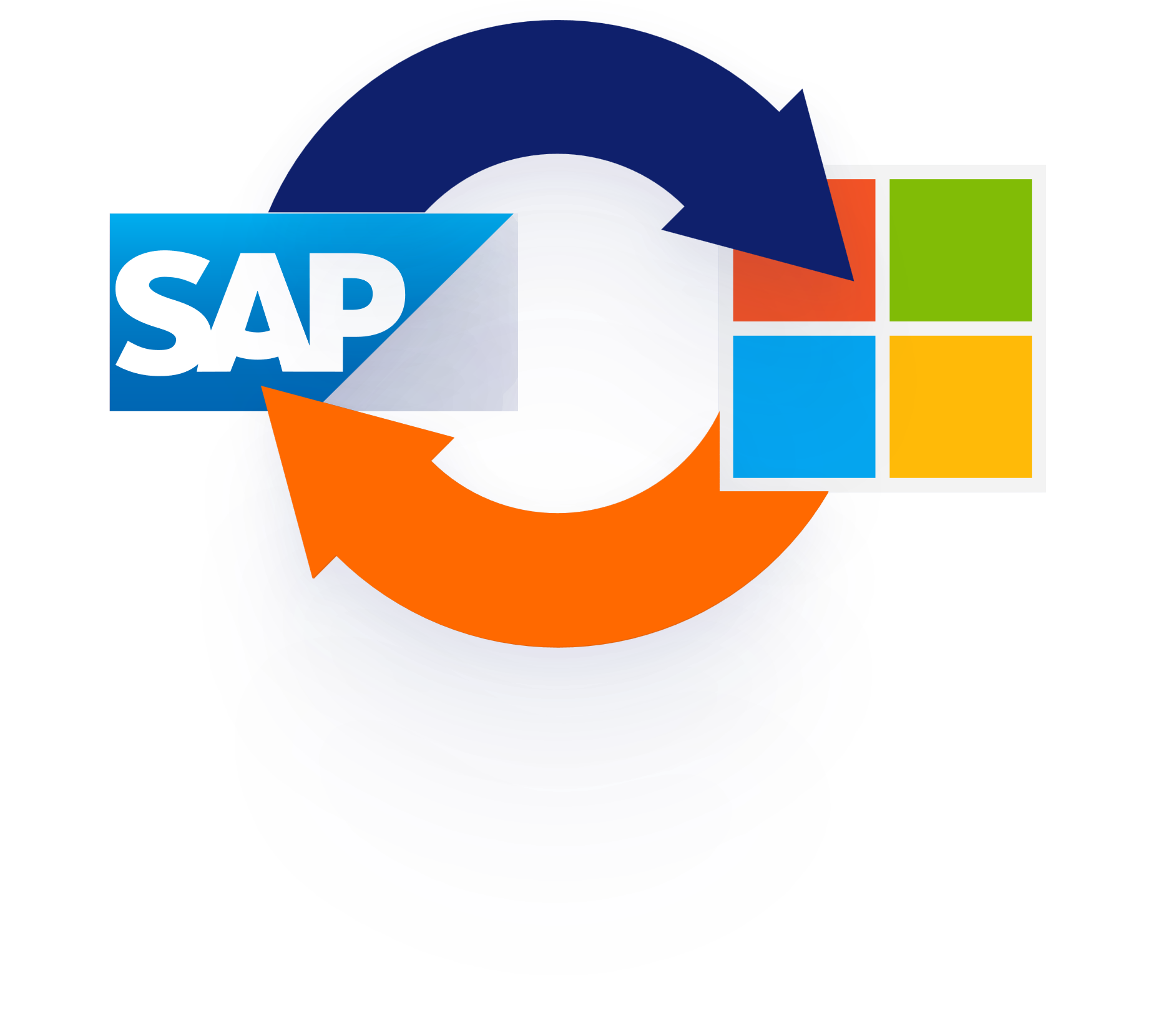 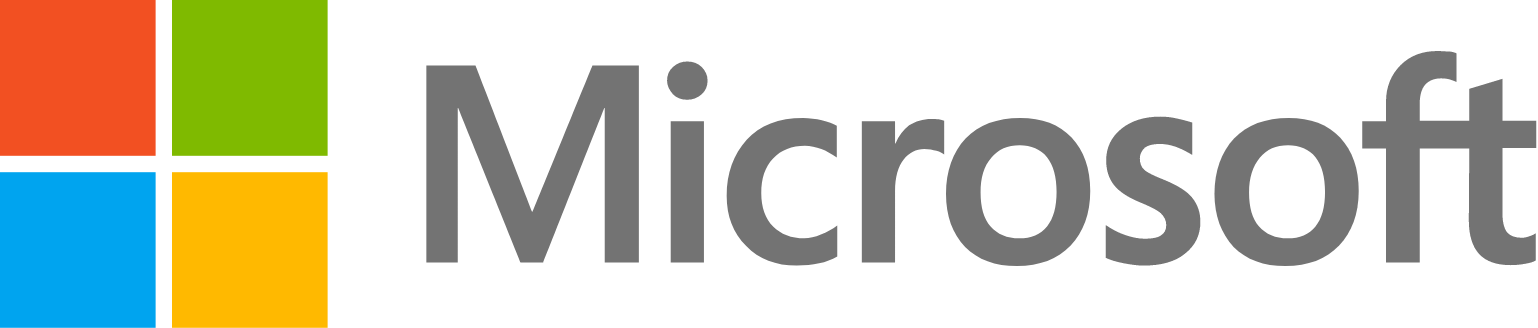 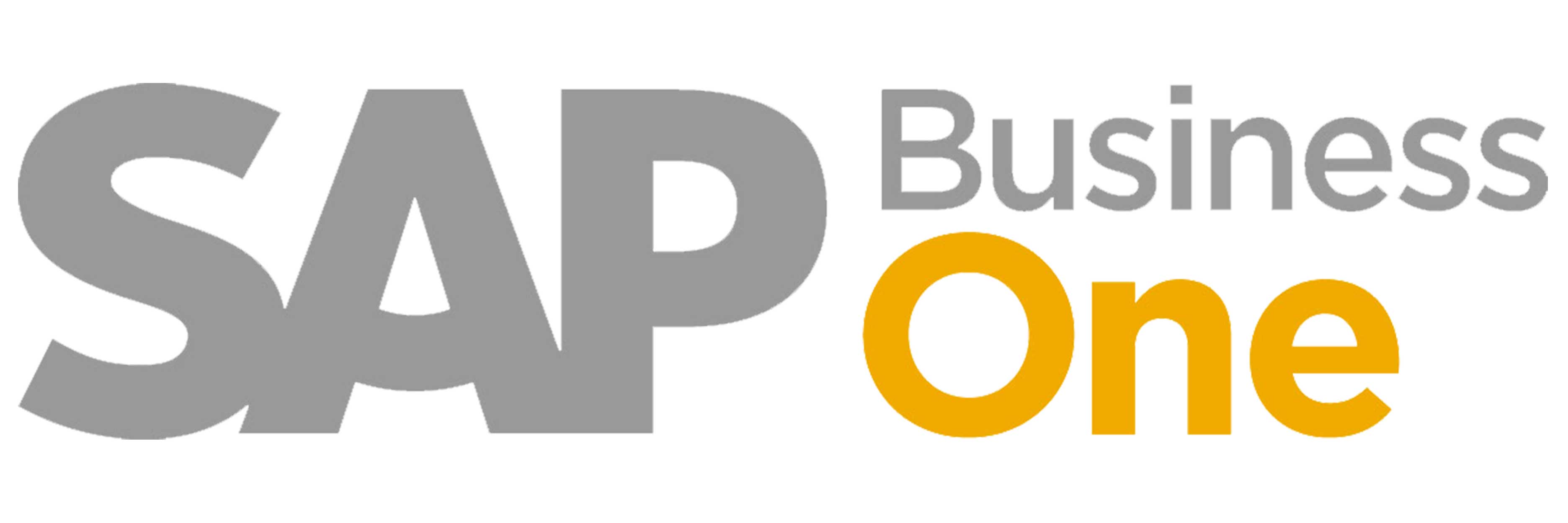 BI Study
Solutions
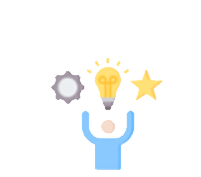 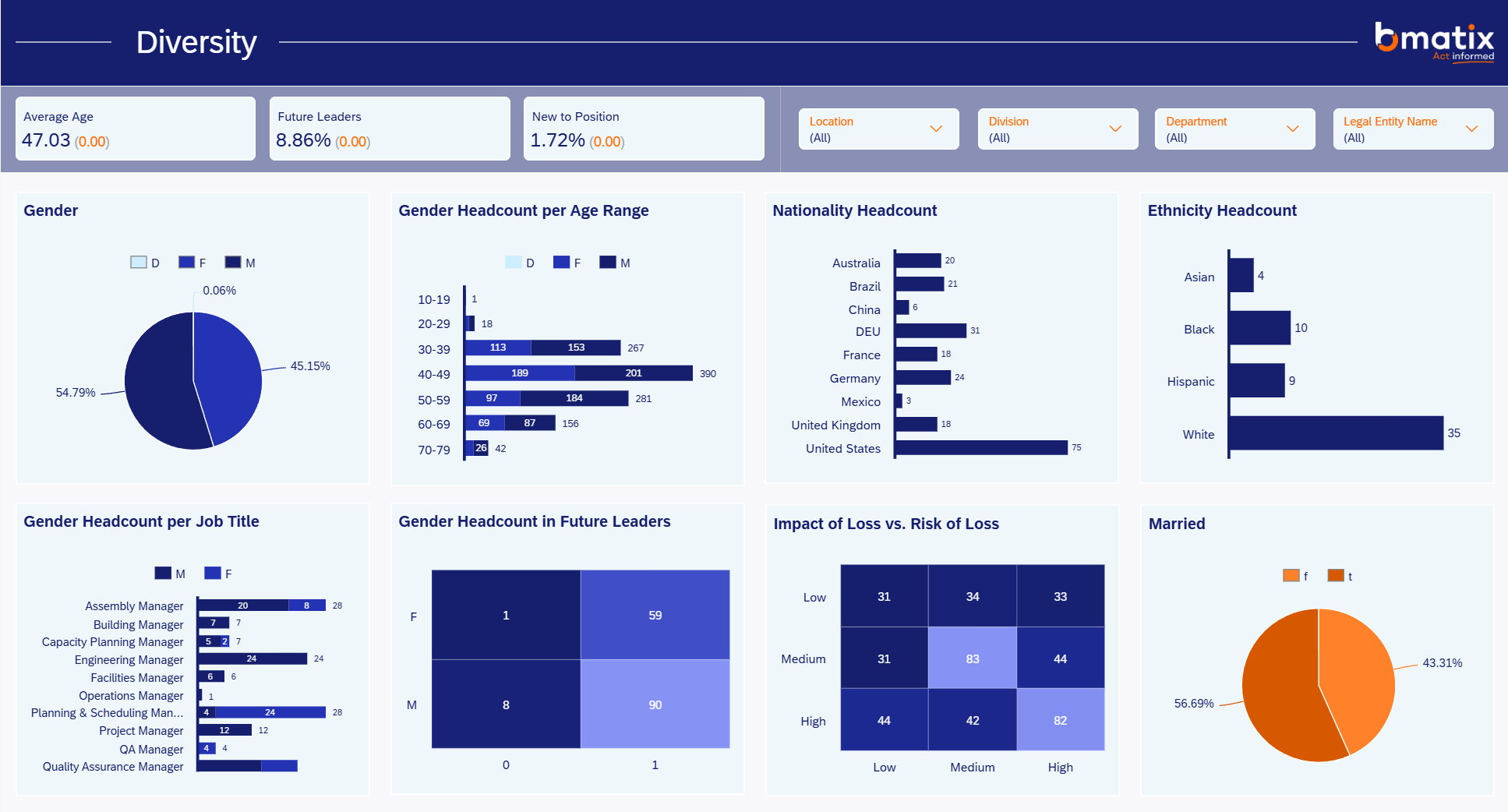 SAP to Microsoft Extractor
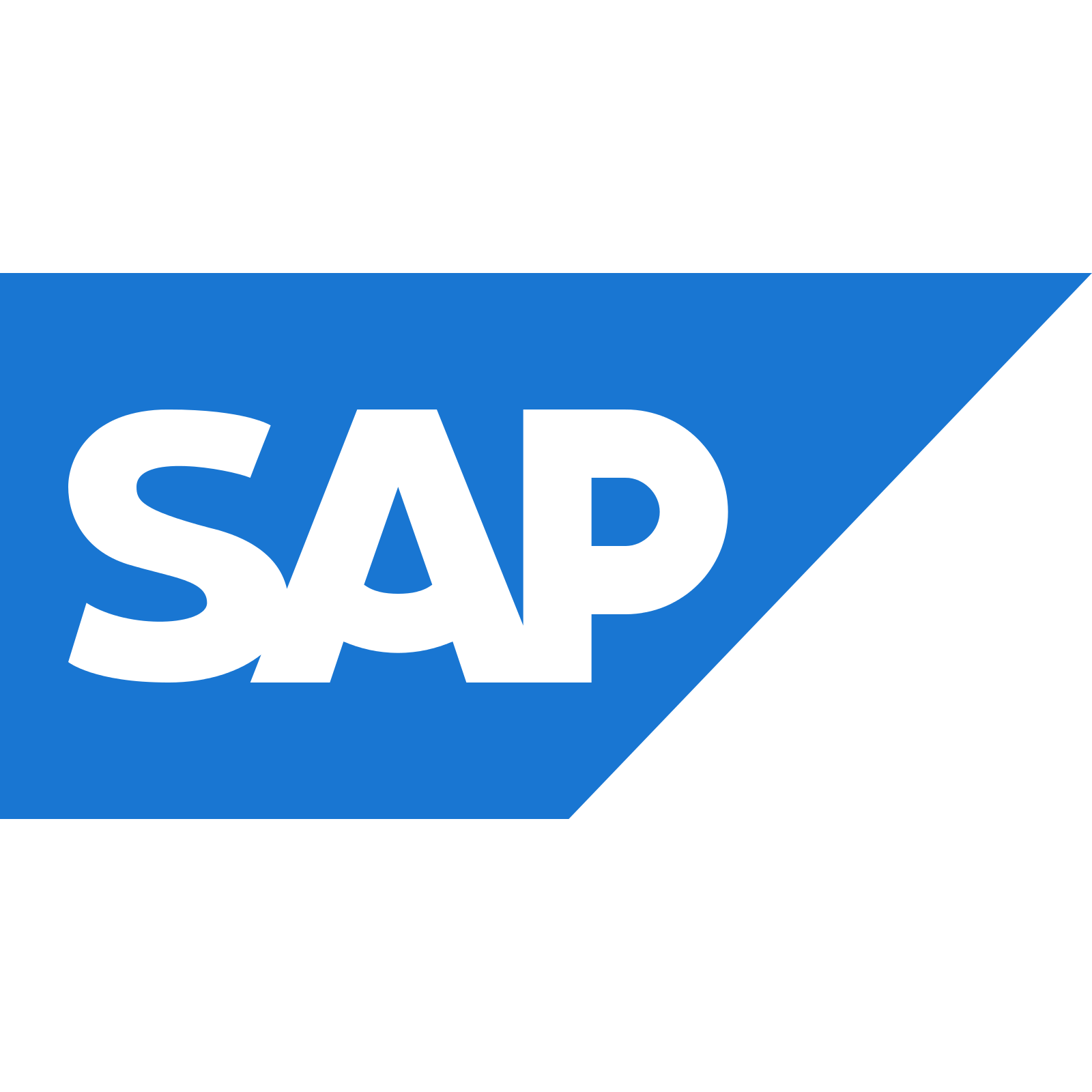 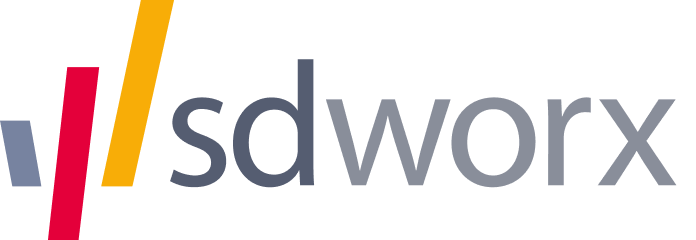 Working Capital
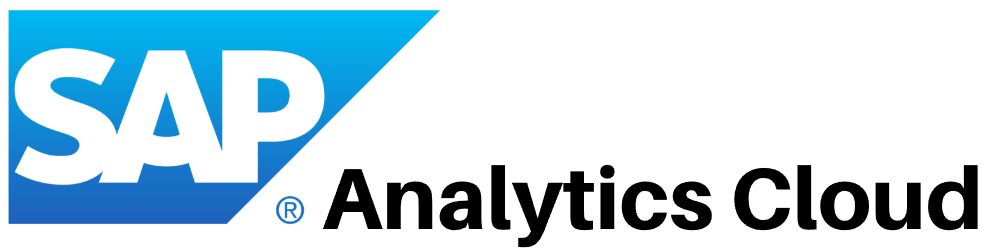 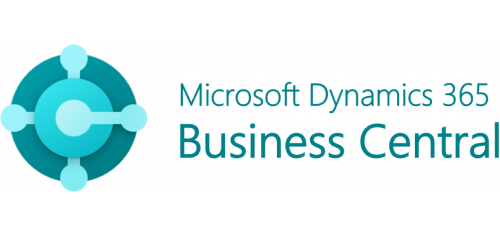 Go Beyond Analytics
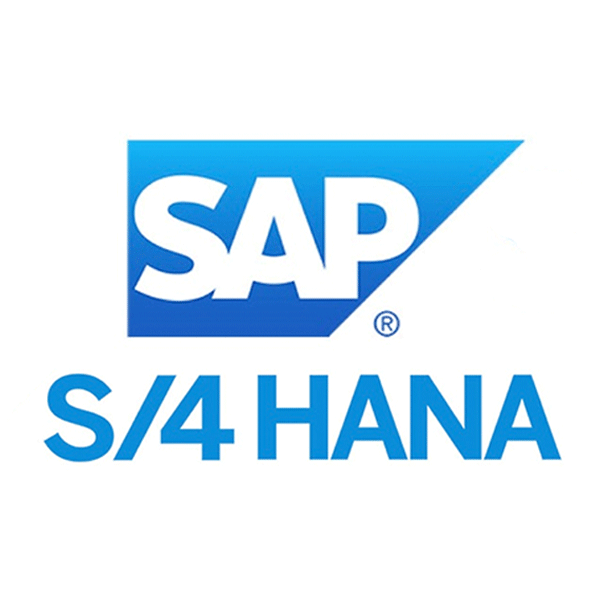 Staffing
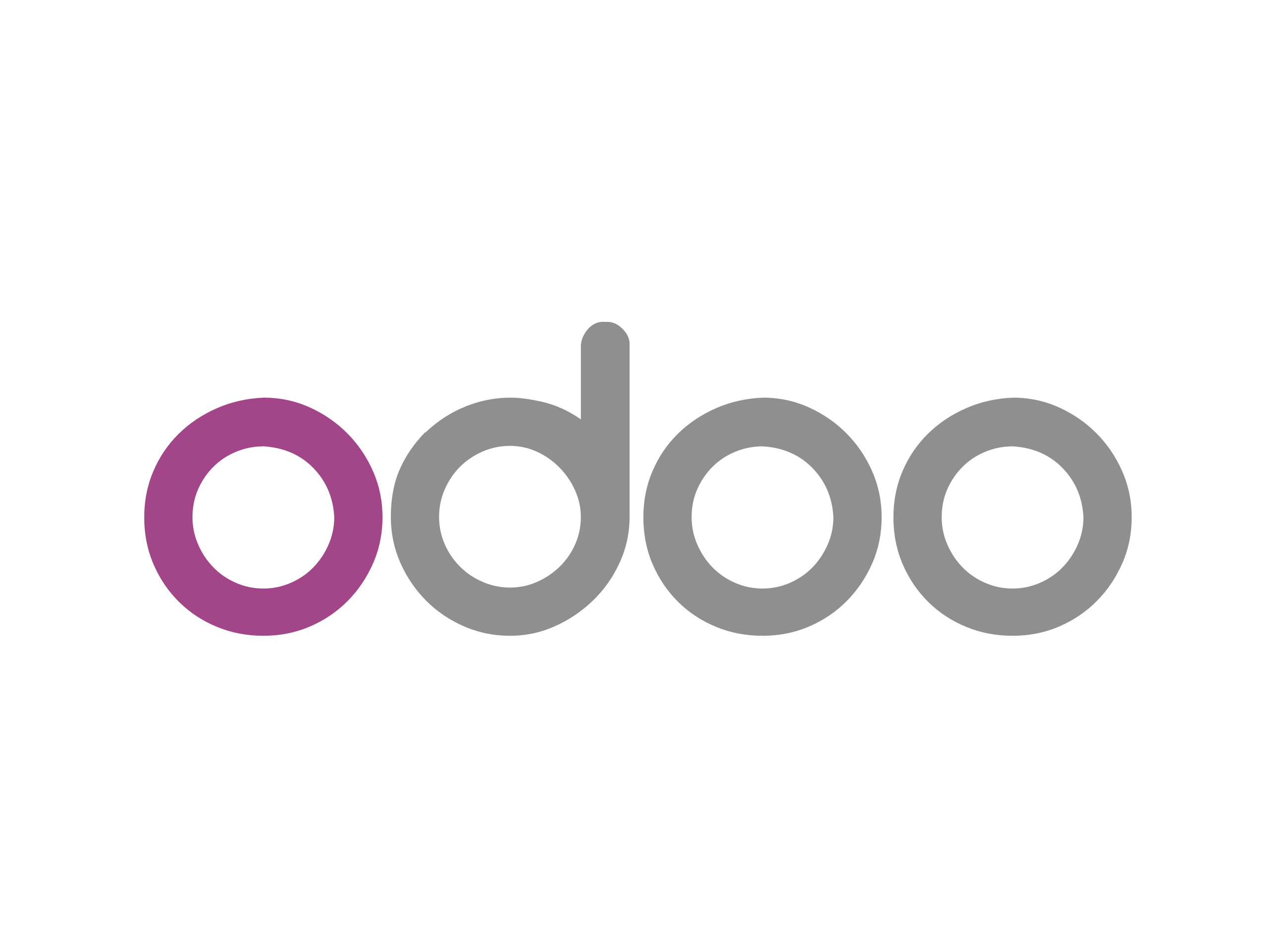 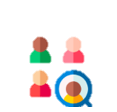 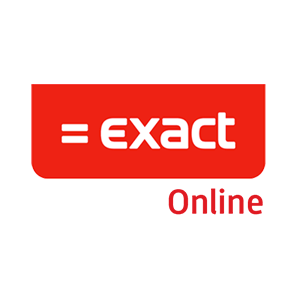 Demand Planning
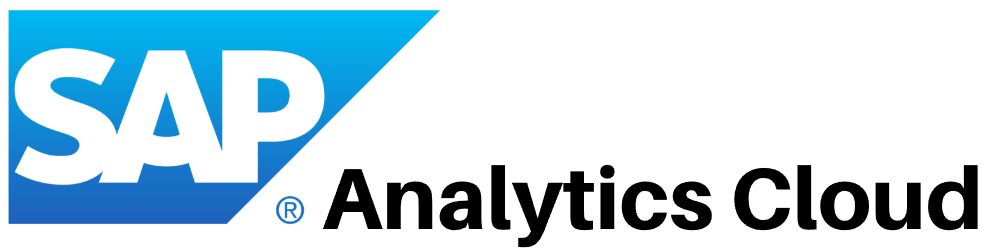 © Bmatix 2024
4
Table of Contents: Power BI Embedded Analytics
What is Power BI Embedded Analytics
Different kinds of embedding
Pricing
Embedding Setup Power BI
API Calls
Reports without security
Reports with security
New features
Questions
What is Power BI Embedded Analytics: Use case
Retail chain
Internal users have no or minimal communication with corporate
Need to view sales reports
Need to view stock reports
External users/Customers have no communication with corporate
Need to view stock reports
What is Power BI Embedded Analytics
Embedding a report outside of Power BI portal
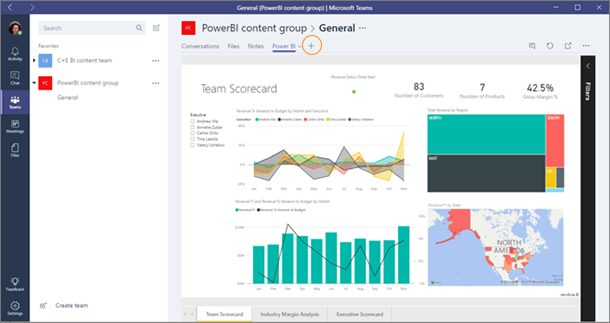 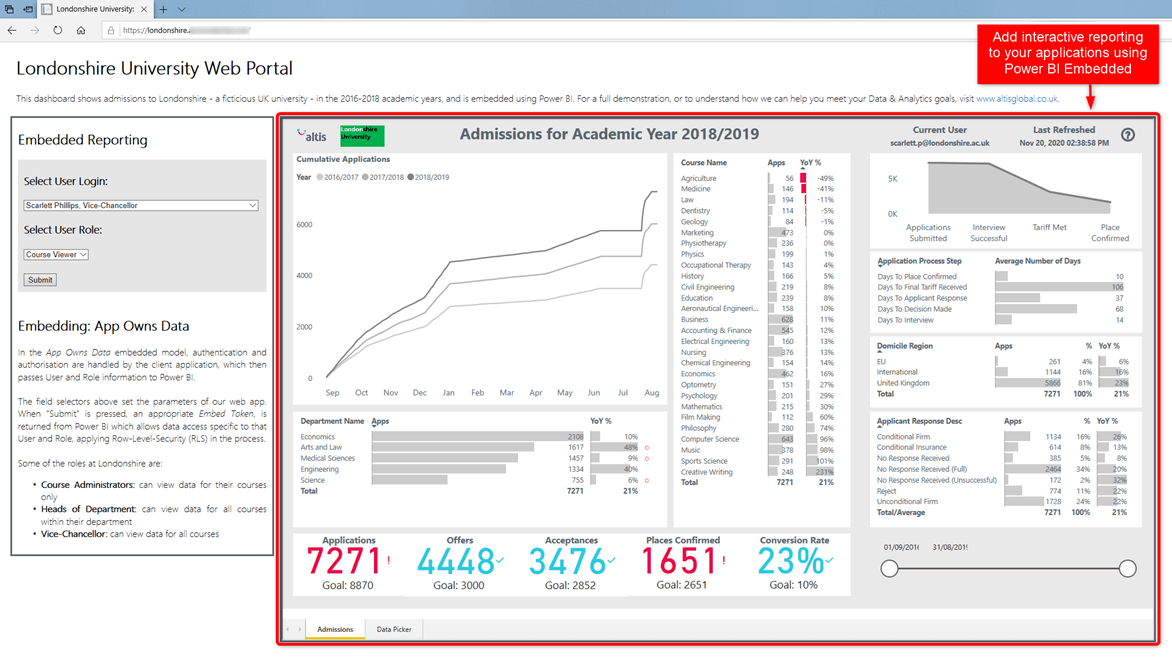 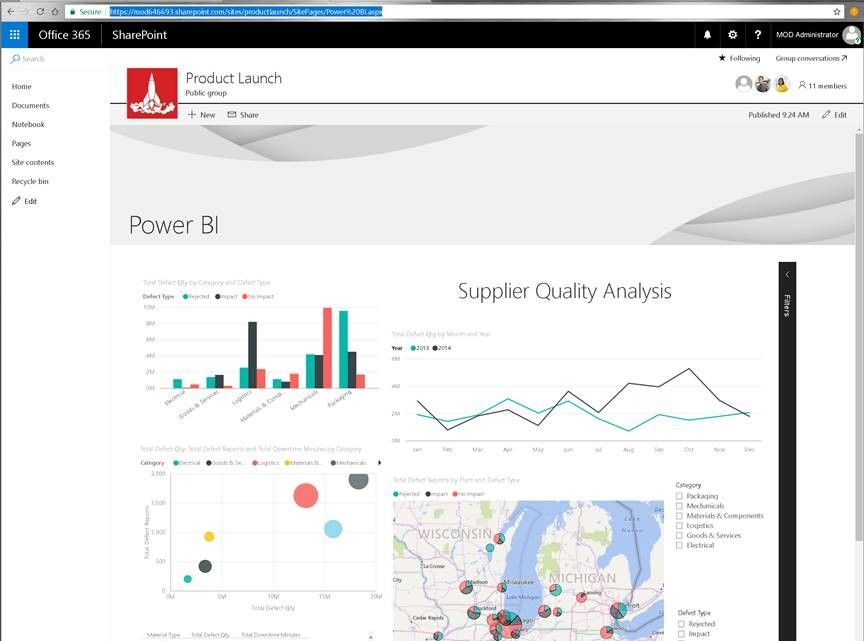 Different kinds of embedding
Embedding in your organization
Embedding in a custom application
Custom client portal: Power BI in Your Apps | Microsoft Power BI
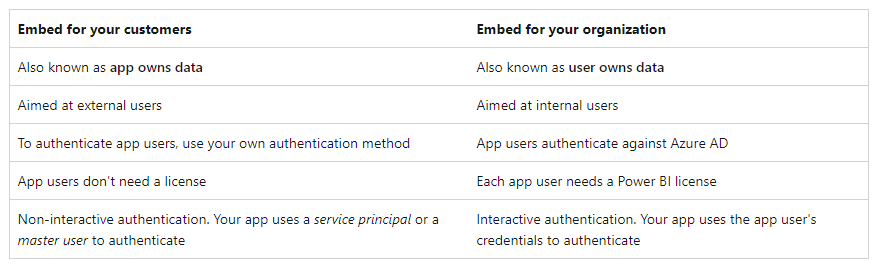 Embedding Setup Power BI: What do you need
Power BI pro account
Premium/Fabric capacity workspace 
Published report
App registration rights on Azure Active Directory + Admin to consent
The ability to add code to your application
Pricing
Power BI Premium P
Power BI Embedded A
Fabric F
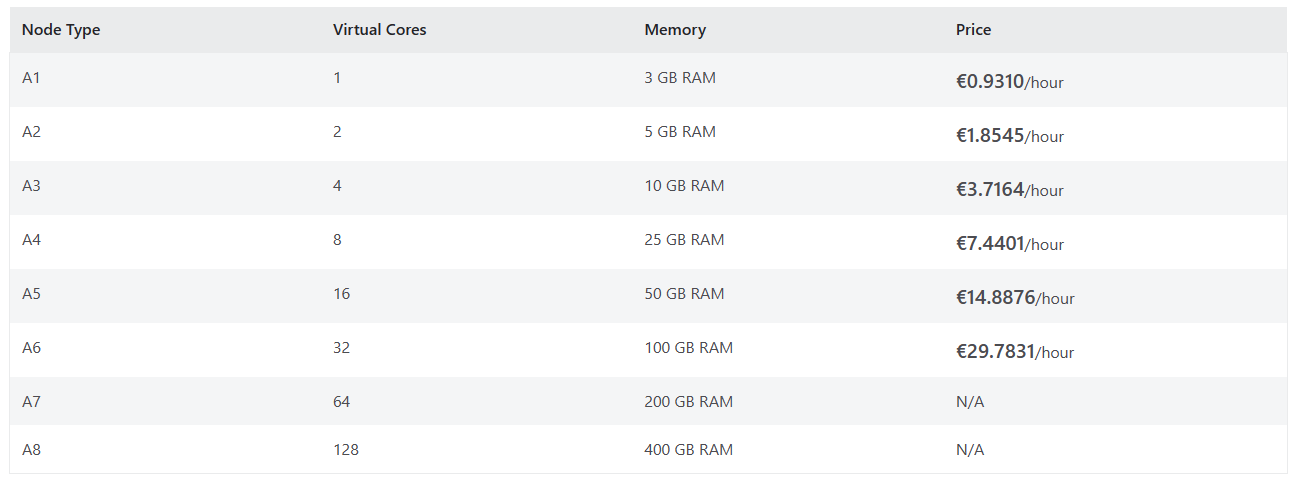 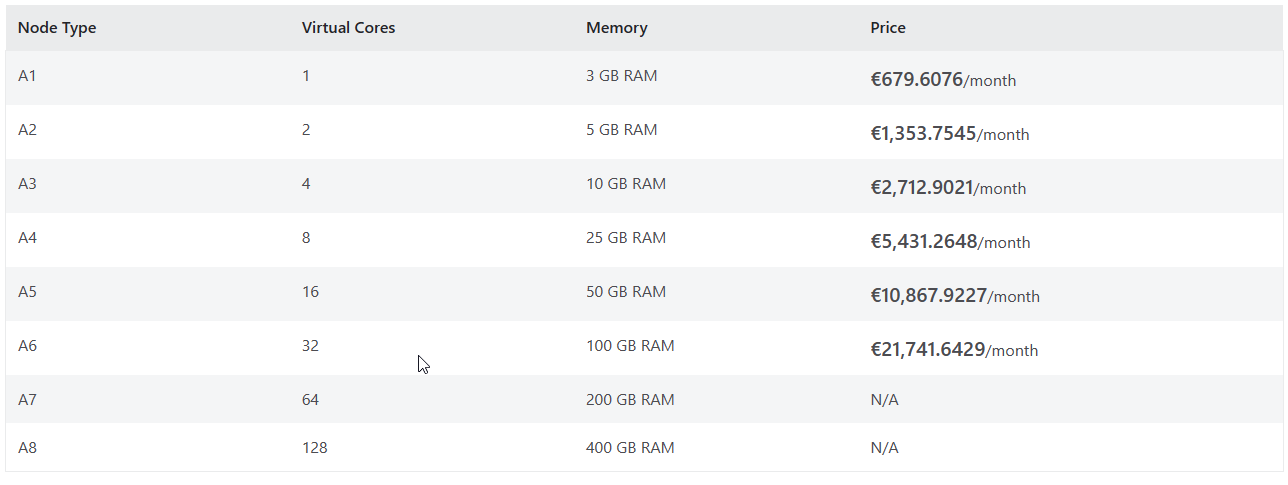 Different kinds of embedding: Embedding for your organisation
Sharepoint
Teams
Dynamics
Salesforce
…
Different kinds of embedding: Embedding in sharepoint
Power BI test
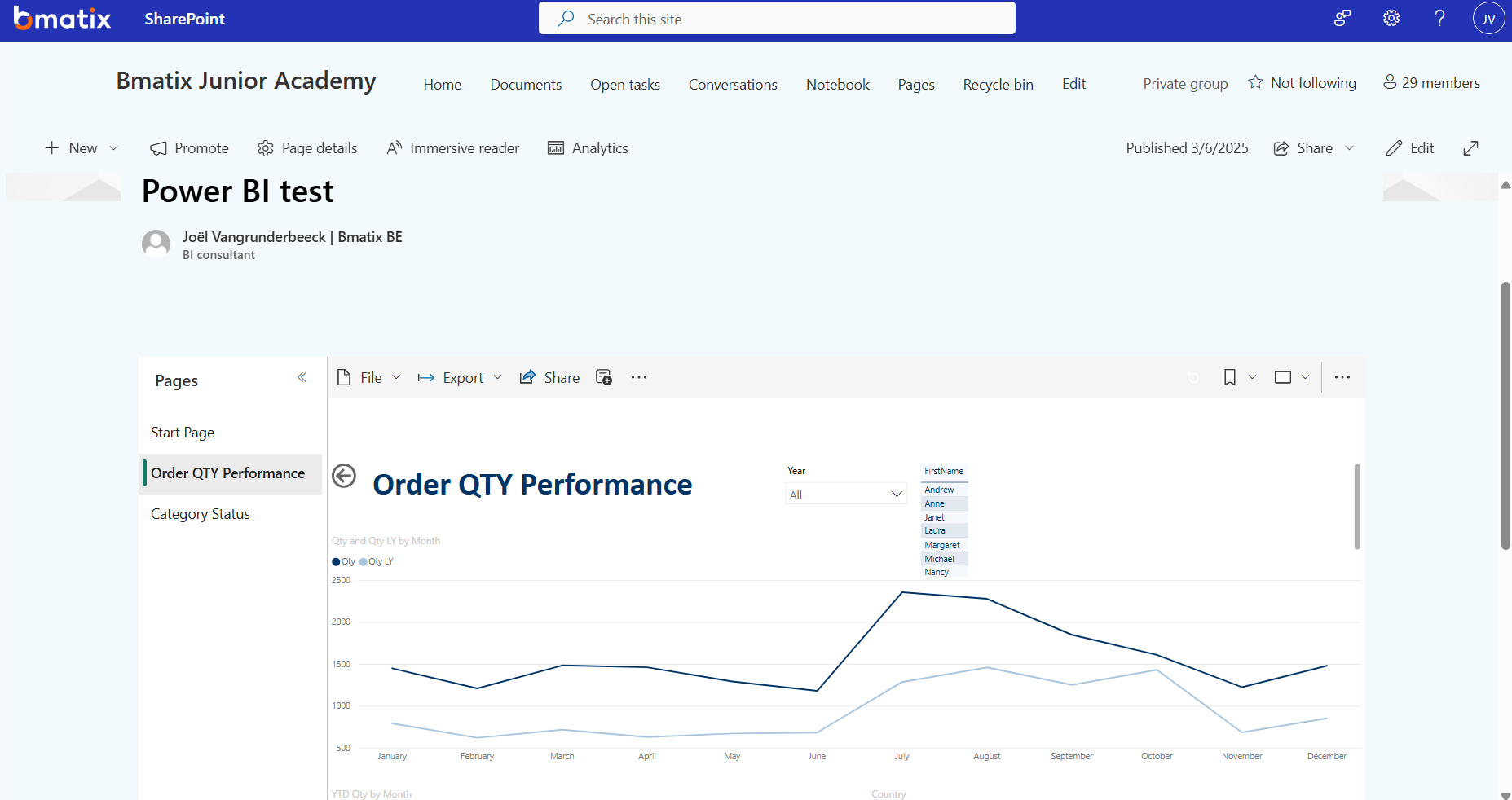 Different kinds of embedding: Embedding in a custom application
Pro’s
User only needs to login in custom application
Application manages security and can be used in Power BI
No Power BI license needed for report viewers
No knowledge of Power BI needed by users
Cons
A bit of development needed
API knowledge needed
Not for enterprise wide use (not a replacement for Power BI premium)
Embedding Setup Power BI
Create Power BI embedded capacity
Allow service principals to use Power BI APIs
App registration
Set up Premium workspace
Publish report
Give member access to workspace in Power BI
Create Power BI embedded capacity
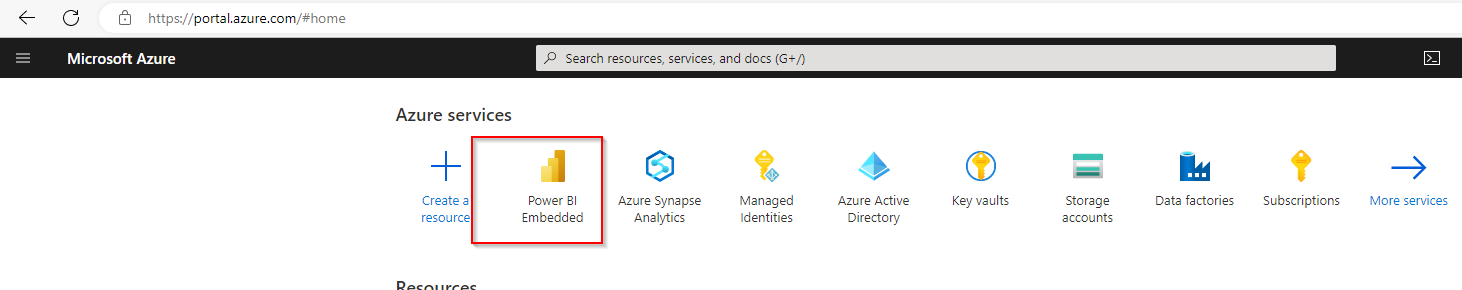 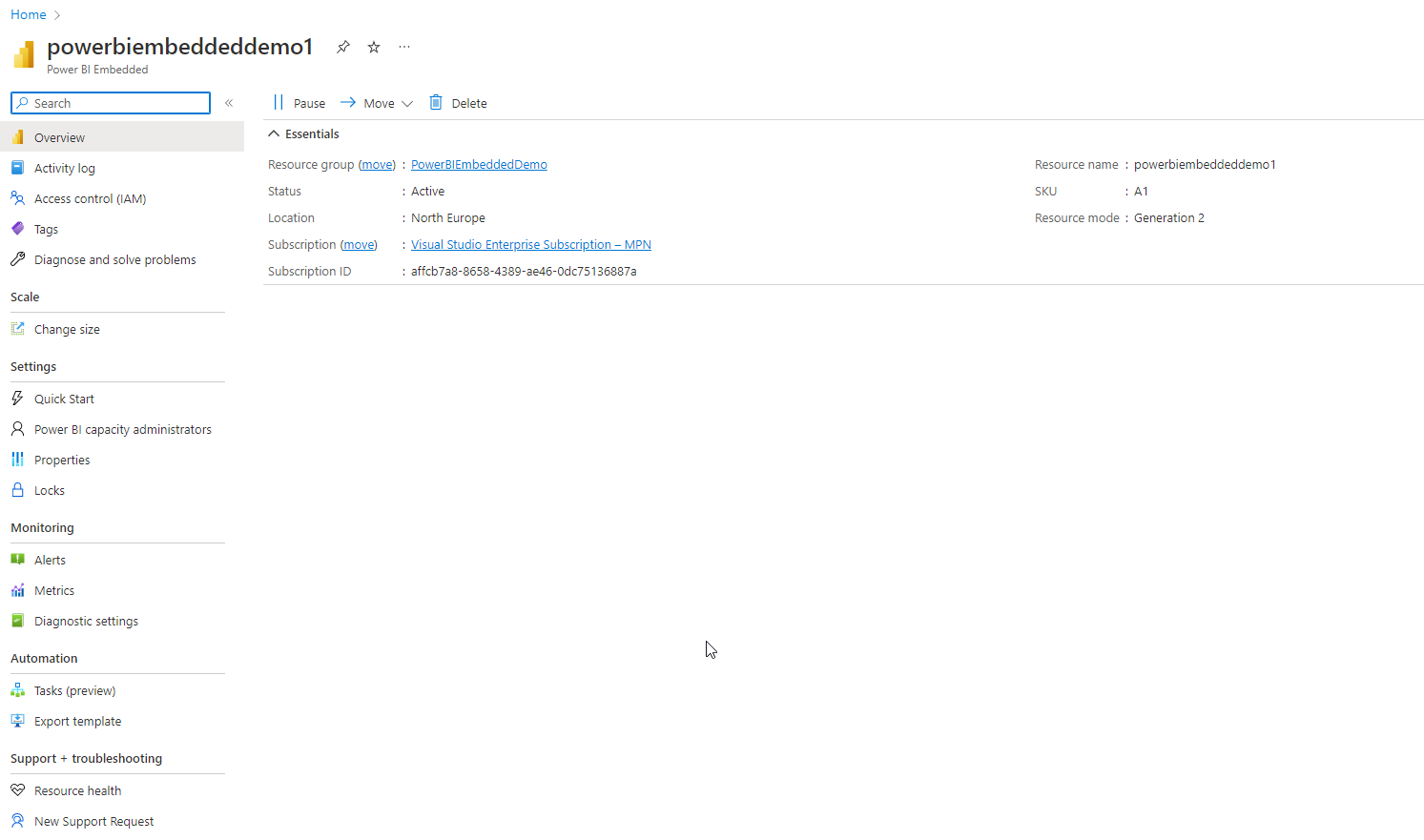 Allow service principals to use Power BI APIs
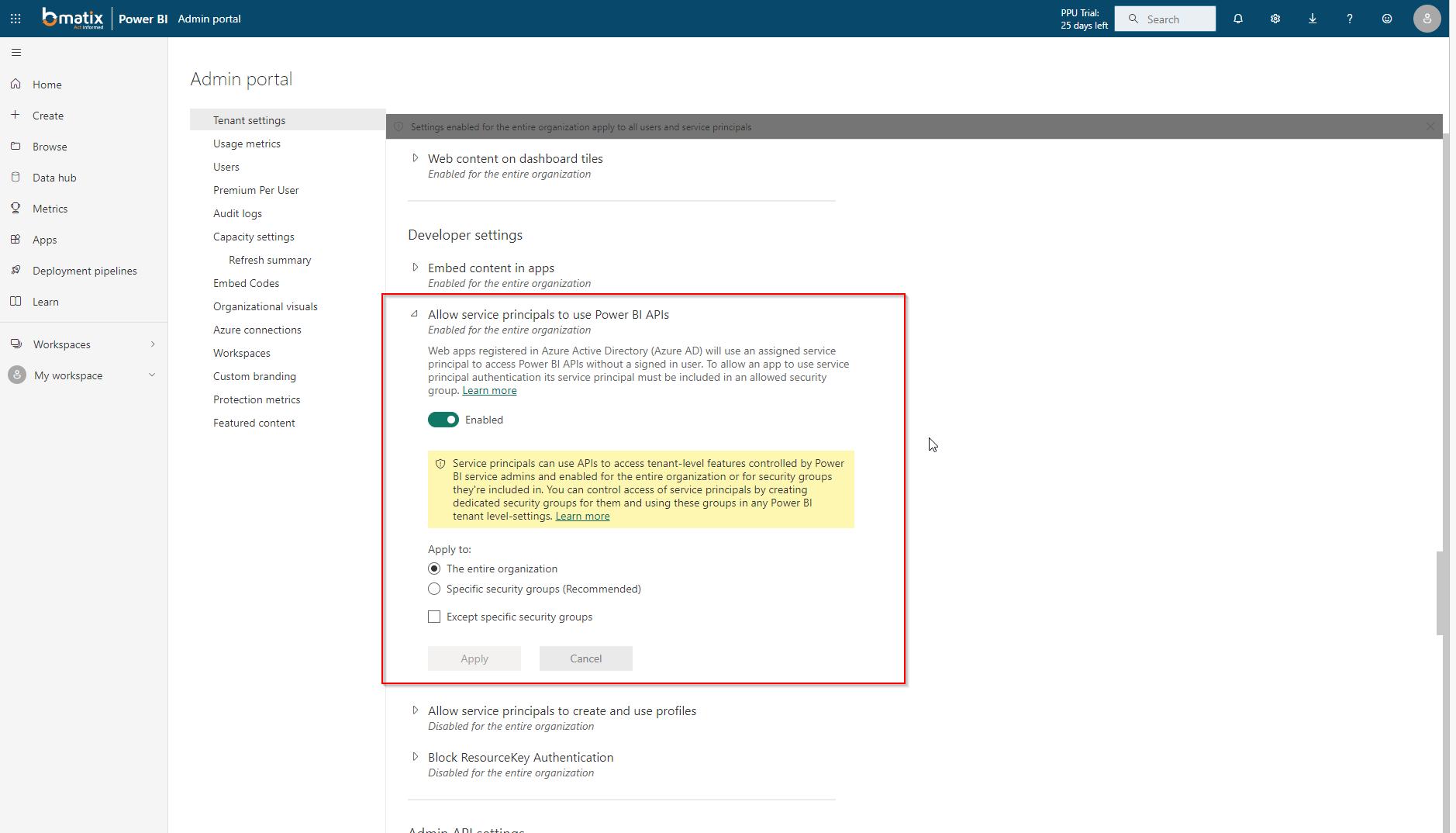 App registration
Create app
Create secret
Grant API permision to read reports
Create premium workspace
Create premium workspace with embedded capacity
Add App as member to workspace
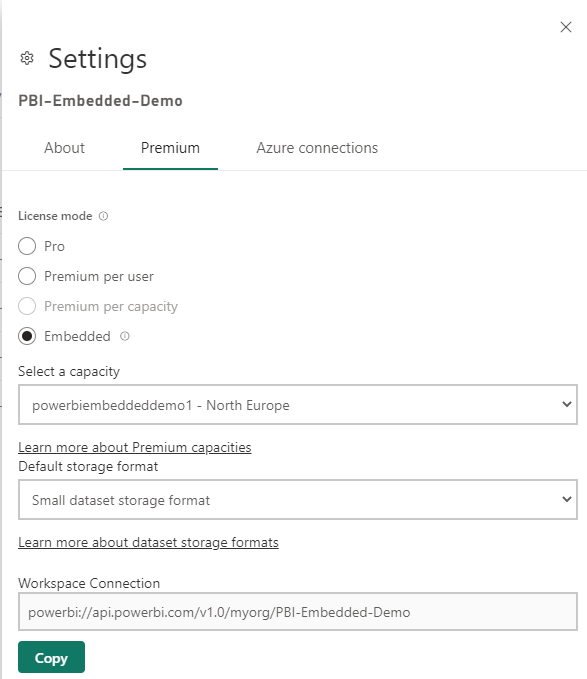 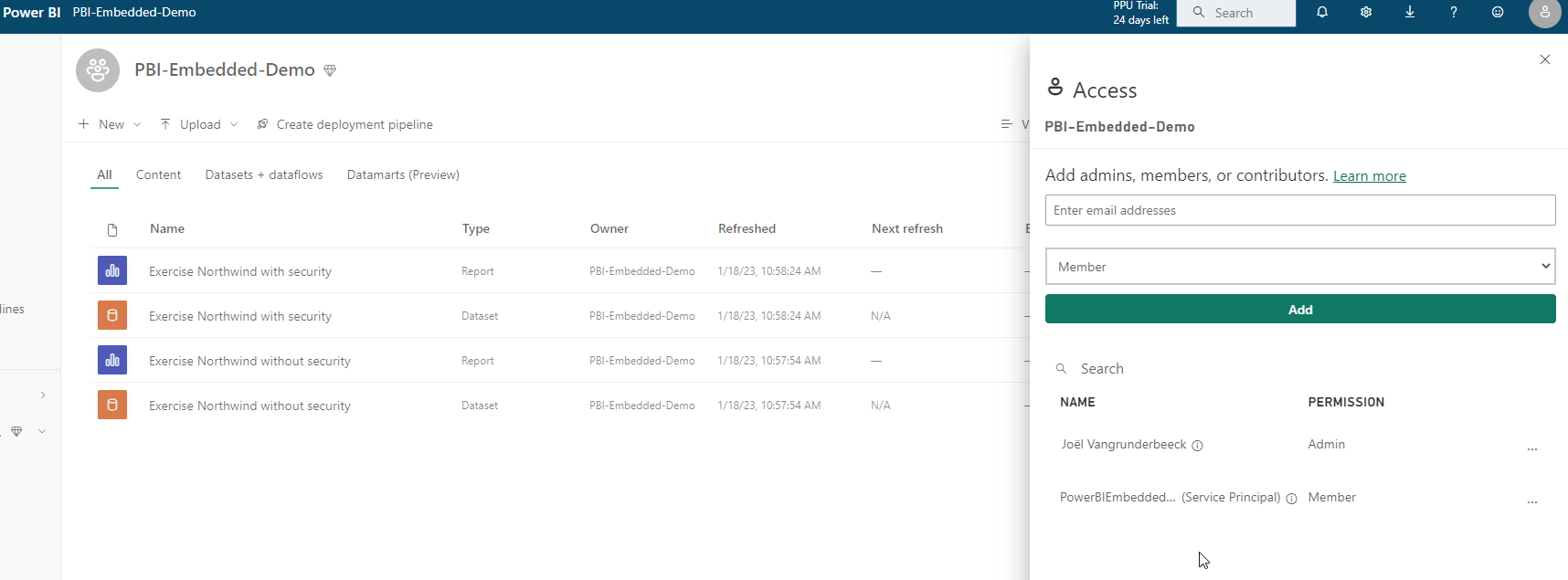 API Calls: Report without security
GET Reports in group
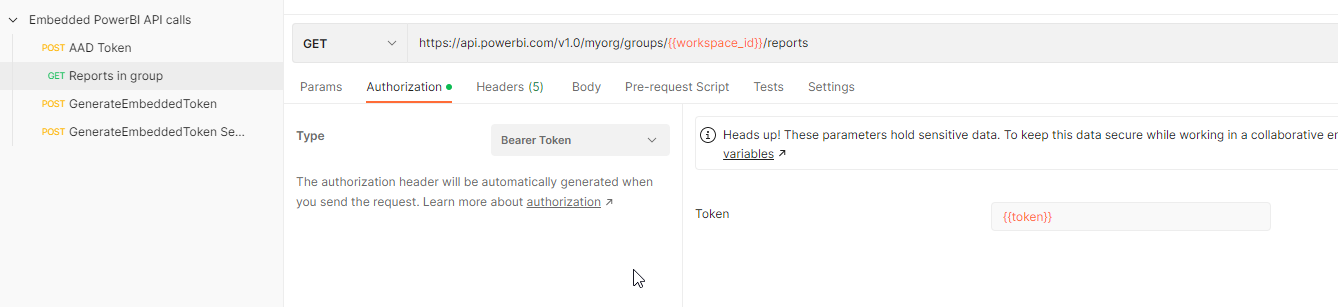 API Calls: Report without security
POST GenerateEmbeddedToken
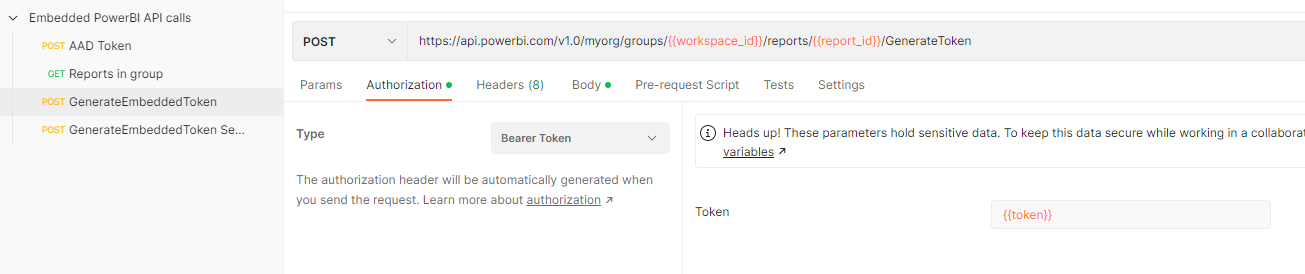 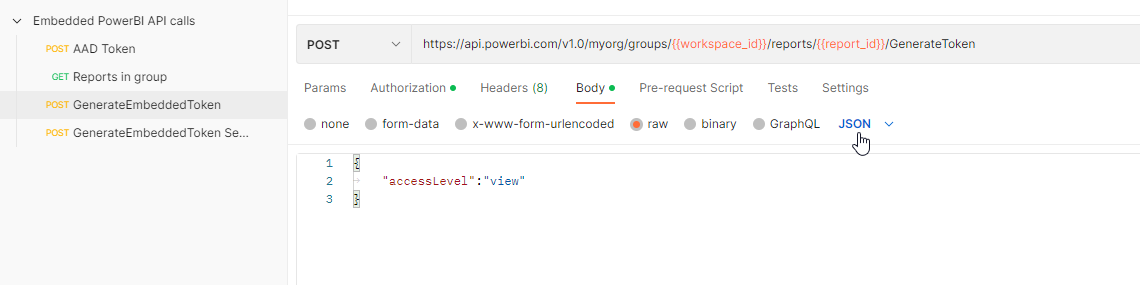 API Calls: Power BI playground
https://playground.powerbi.com/en-us/
Generate code for application
API Calls: Report with security
POST AAD Token
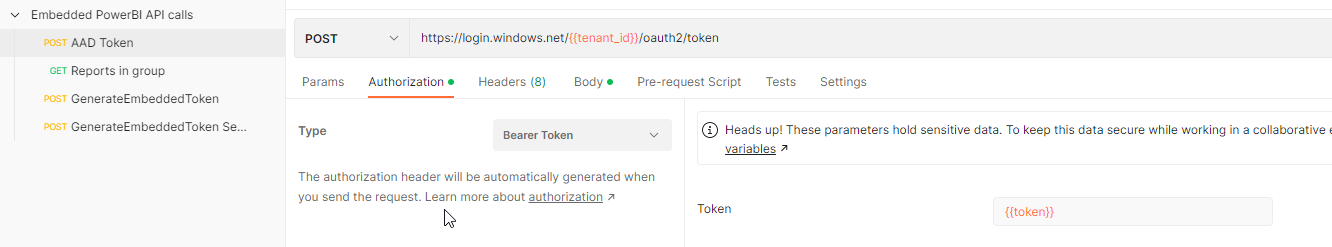 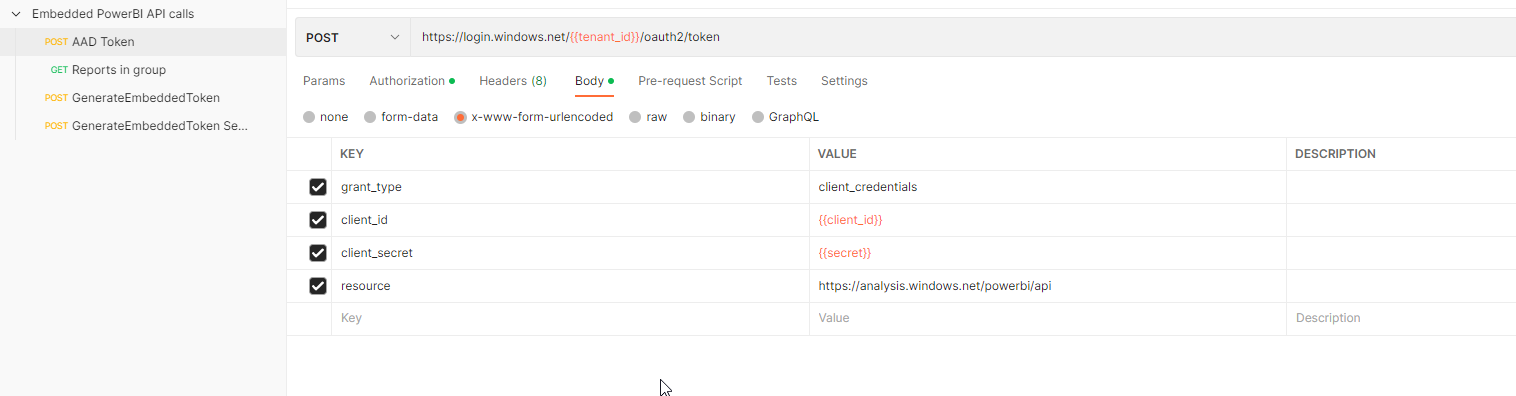 API Calls: Report with security
GET Reports in group
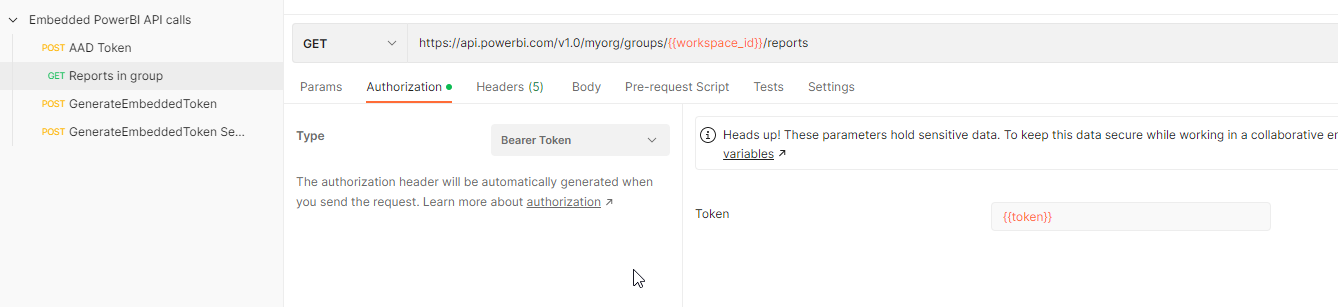 API Calls: Report with security
POST GenerateEmbeddedToken
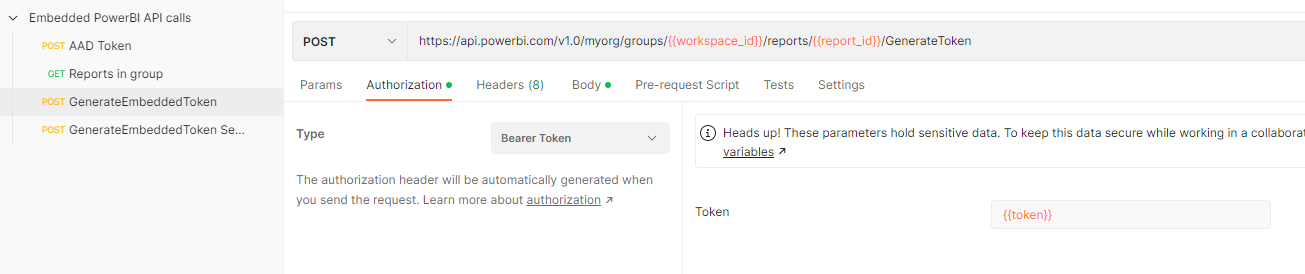 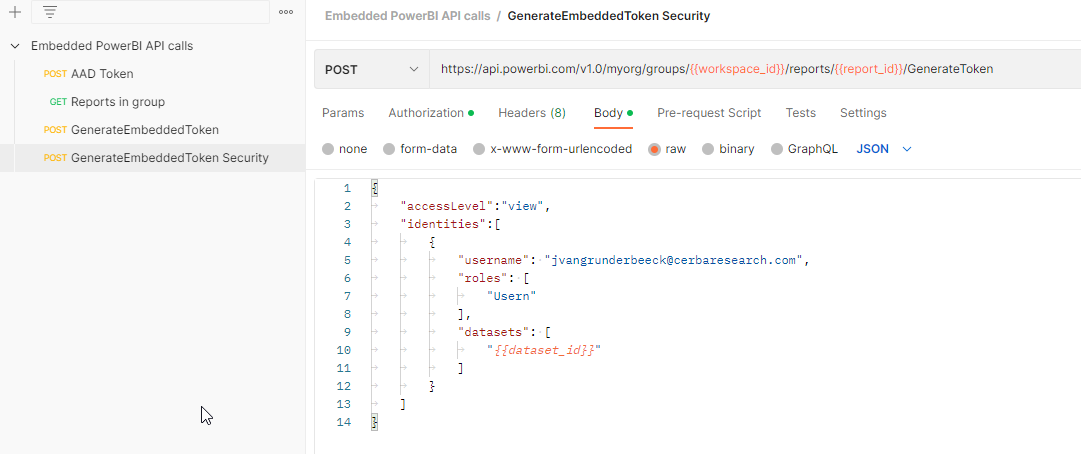 Power BI embedded playground
Power BI Playground - Showcases
Power BI Embedded new features
Released
Using Microsoft fabric capacity

Private preview
Power BI embedded with Direct lake semantic model
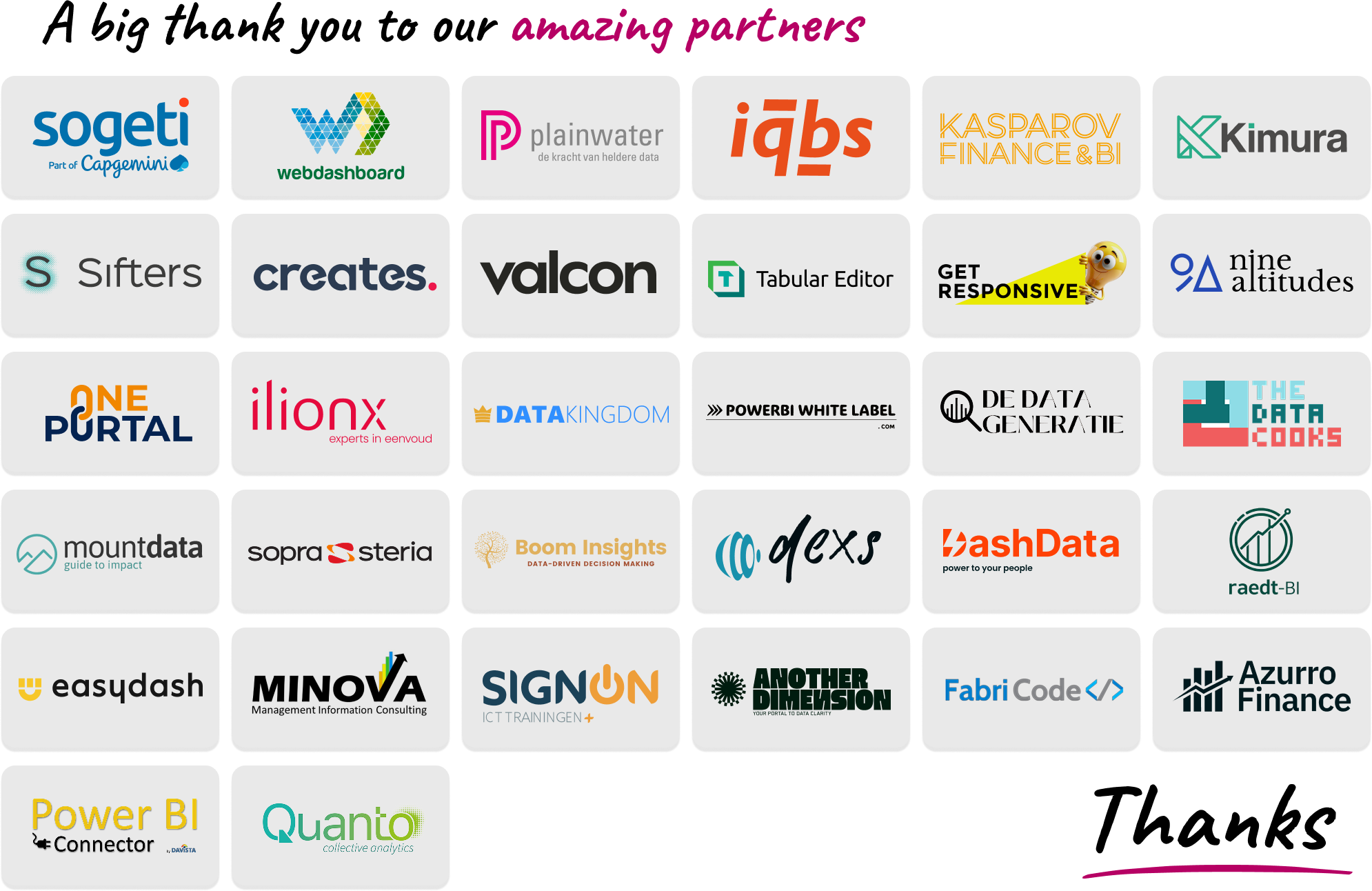 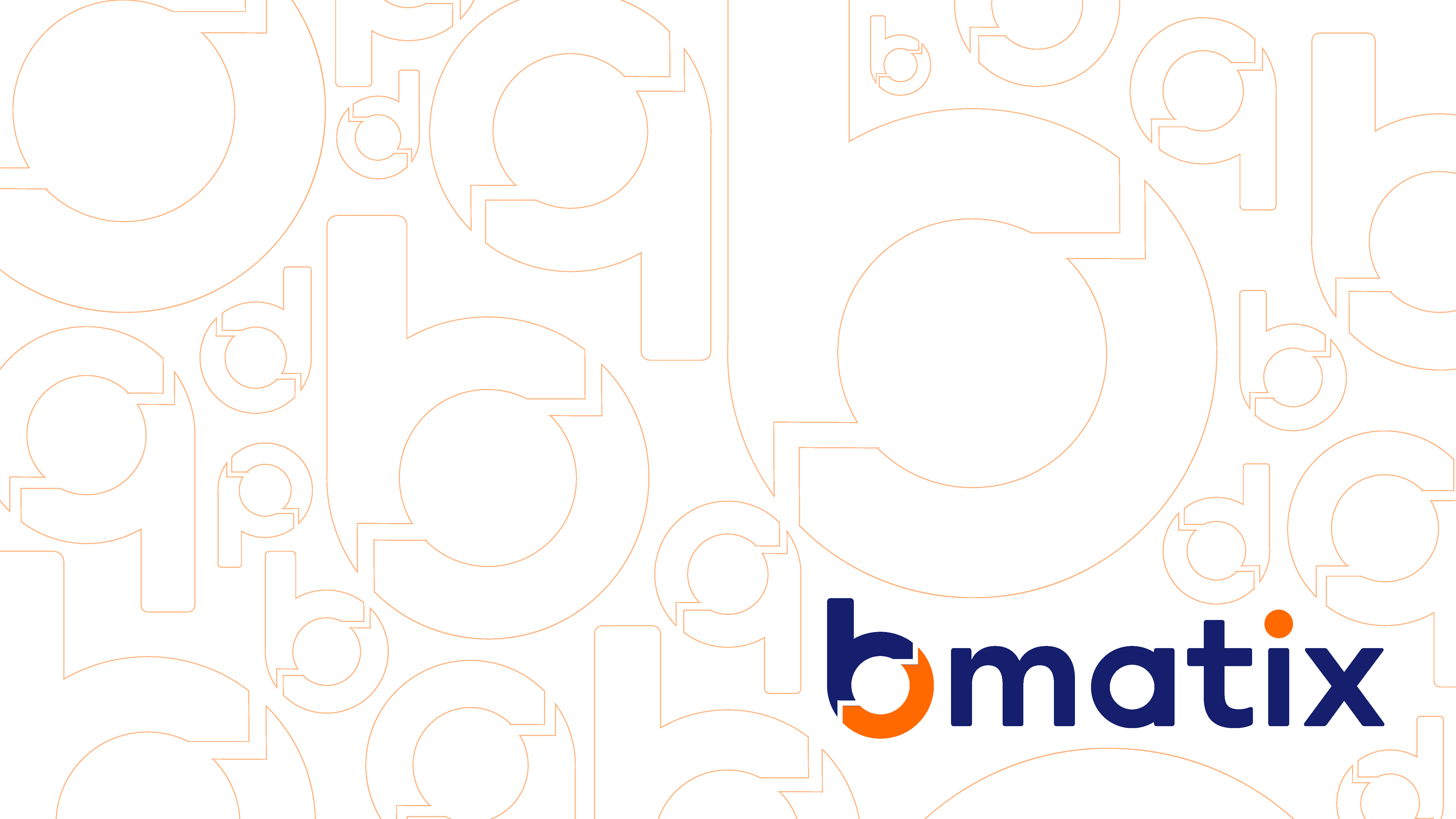 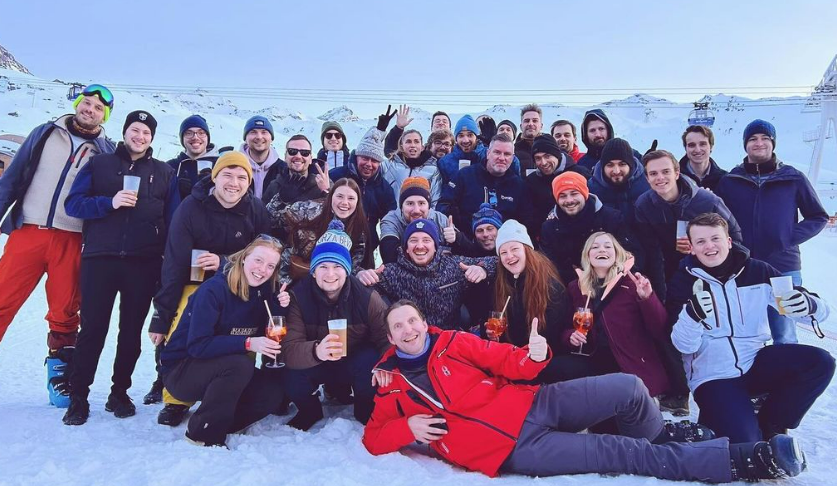 Bmatix BE
Satenrozen 10
2550 Kontich
Belgium
+32 3 844 26 05

Charlotte Pavic
Business development
+32 488 185 201
Charlotte.pavic@bmatix.be

Jan Vautmans
Managing partner
+32 498 511 803 
Jan.vautmans@bmatix.be
Bmatix LU
Zone Industrielle, 22
L-8287 Kehlen
Luxembourg
+352 24 84 12 01
© Bmatix 2024
29
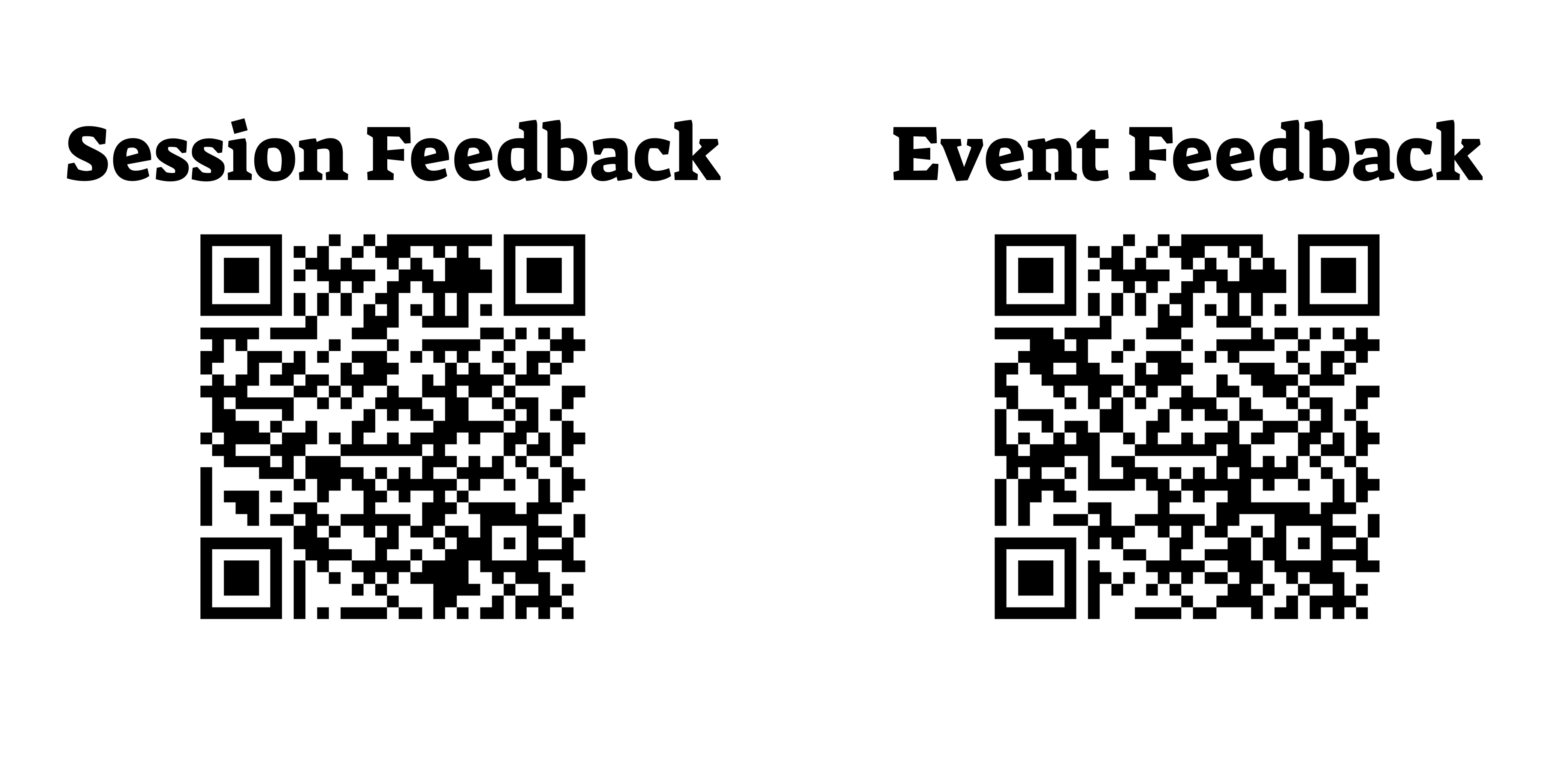